The Learning Continuity and Attendance Plan: Questions, Clarifications, and Answers
California Department of Education
August 13, 2020
Session Goals
Our goal for today is to provide:
A review of the requirements for the Learning Continuity and Attendance Plan (Learning Continuity Plan) as compared to the requirements of Senate Bill 98 (SB 98).
Clarification on topics and questions submitted to the LCFF mailbox and through the chat in the previous three Learning Continuity Plan webinars.
2
The Learning Continuity Plan
The Learning Continuity Plan is a vehicle to:
Clarify and communicate thinking around how the local educational agency (LEA) is supporting its students and families. 
Reflect on planning and stakeholder engagement that has taken place.
Communicate with stakeholders through meaningful engagement.
The requirements of what must be included in the Learning Continuity Plan are provided within the plan template and instructions.
The Learning Continuity Plan Template and Instructions are posted on the California Department of Education’s (CDE’s) Learning Continuity and Attendance Plan web page: https://www.cde.ca.gov/re/lc/learningcontattendplan.asp.
3
Senate Bill 98
The intent of SB 98 is to provide LEAs with flexibility to respond to the impact of the COVID-19 pandemic on their local community and to clarify requirements for LEAs.
The Learning Continuity Plan should be developed with the totality of SB 98 in mind.
An overview of requirements for SB 98 is available at https://www.cde.ca.gov/fg/aa/lc/documents/tues2sb98.pdf.    
The text of SB 98 is available at http://leginfo.legislature.ca.gov/faces/billNavClient.xhtml?bill_id=201920200SB98.
4
[Speaker Notes: 43503(b)(4) requires Special education, related services, and any other services required by a pupil’s individualized education program
43503(b)(5) requires Designated and integrated instruction in English language development]
Pieces of the Learning Continuity Plan
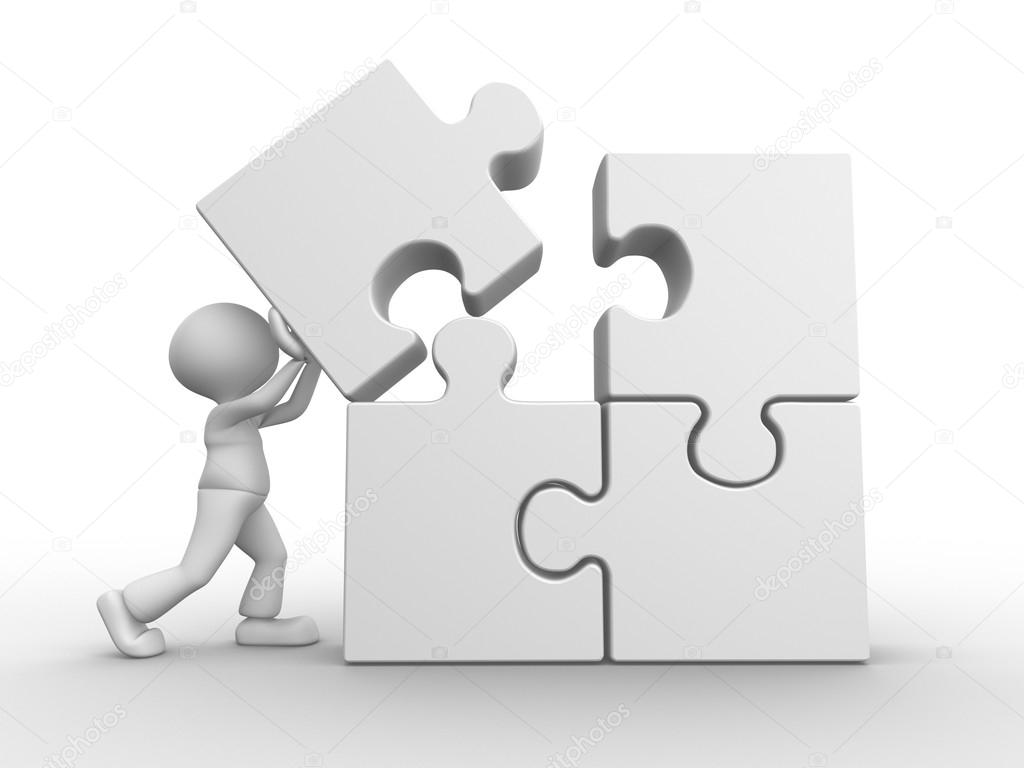 Learning Continuity Plan Template
Learning Continuity Plan Instructions
Resources and guidance to support the development of the Learning Continuity Plan
Review process and guidance for county offices and the CDE
Learning
Continuity
and
Attendance
Plan
2020-2021
5
[Speaker Notes: 4

The Learning Continuity and Attendance Plan has given the System of Support an opportunity to be mobilized in a way that leverages the strengths and intention of California’s System of Support.

Lots of balls in the air- lots of pieces that we are all managing 
These four particular pieces are meant to be used together to inform the development and implementation and review of the Learning Continuity and Attendance Plan
Give quick updates on each piece of the puzzle- what CDE/CCEE have done and will continue to coordinate]
The Learning Continuity Plan is not a Local Control and Accountability Plan (LCAP)
6
[Speaker Notes: The LCP does not require LEAs to address California’s state priorities
The LCP does not require LEAs to describe annual goals for students
The LCP does not require expenditure tables]
Requirement for the Learning Continuity Plan
All county offices of education (COEs), school districts, and charter schools, collectively referred to as local educational agencies (LEAs), are required to complete a Learning Continuity Plan.
The Learning Continuity Plan replaces the LCAP for the 2020–21 school year.
All charter schools must complete a Learning Continuity Plan.
The governing board of a school district or a COE, or the governing body of a charter school, is required to adopt the Learning Continuity Plan by September 30, 2020.
7
Process and Timeline
8
Stakeholder Engagement (1)
All LEAs must solicit recommendations and comments regarding specific actions and expenditures proposed to be included in the Learning Continuity Plan.
All LEAs must notify members of the public of the opportunity to submit written comments regarding specific actions and expenditures proposed to be included in the Learning Continuity Plan.
9
Stakeholder Engagement (2)
Districts and COEs must present the Learning Continuity Plan to the Parent Advisory Committee and the English Learner Parent Advisory Committee separately for review and comment, as applicable.
Superintendents must respond in writing to comments received from these committees.
These stakeholder engagement efforts must include efforts to solicit feedback from students, families, educators, and other stakeholders who do not have internet access, or who speak languages other than English.
10
Public Hearing
All LEAs must present the Learning Continuity Plan to the community at a public hearing of the governing board or governing body for review and comment.
This hearing is not required to be regularly scheduled.
The agenda for the public hearing must be posted at least 72 hours before the public hearing.
The agenda must include the location where the Learning Continuity Plan will be available for public inspection.
The governing board or body must provide options for remote participation.
11
Adoption
All governing boards or governing bodies must adopt the Learning Continuity Plan at a public meeting.
This public meeting is not required to be regularly scheduled, but must occur after the public hearing.
The agenda for the public meeting must be posted at least 72 hours before the public meeting.
The agenda must include the location where the Learning Continuity Plan will be available for public inspection.
The governing board or body must provide options for remote participation.
12
Submission
The Learning Continuity Plan must be filed not more than five days after adoption.
Submission of the Learning Continuity Plan for review is as follows:
School districts submit to their COE
COEs submit to the CDE
Charter schools submit the Learning Continuity Plan with their COE and chartering authority after the adoption.
All LEAs must post their Learning Continuity Plan prominently on the homepage of their website.
13
Review
COEs and the CDE may submit recommendations, in writing, for amendments to the Learning Continuity Plan, as applicable. 
The governing board of a school district or COE must consider the recommendations submitted by the reviewing authorities in a public meeting within 15 days of receiving the recommendations.
The public meeting is not required to be a regularly scheduled meeting.
Statute does not allow a COE or charter authorizer to provide recommendations for a charter school’s Learning Continuity Plan.
14
Updating the Plan
It is likely that aspects of LEA Learning Continuity Plans may change throughout the year in response to local needs.
There is no requirement for LEAs to revise their Learning Continuity Plan.
LEAs are encouraged to revise their plans as necessary, in collaboration with stakeholders, and to post their updated plans on their LEA website.
Revised plans are not required to be resubmitted to COEs or authorizers.
COEs are not required to review a revised plan.
15
General Questions
16
Length of Responses
Is there any guidance on length of narrative response?  
Responses to the prompts should be specific, concise and clear, with the overall goal of promoting stakeholder understanding (Instructions, p. 2).
In responding to the prompts throughout the Learning Continuity Plan, an LEA may include information from an existing plan to the degree that it addresses the prompt and related instructions (Instructions, p. 2).
17
Duplicating Actions
May an LEA include an action in more than one section of the plan?
Yes, an LEA may include an action in more than one section of the plan
If duplicating an action, LEAs are encouraged to include a note indicating that the action is duplicative to aid in transparency.
LEAs may also include a reference to where the action first appeared in the plan.
18
Stakeholder Engagement
19
Consultation and Engagement (1)
All LEAs are required to consult with specific stakeholders in developing the Learning Continuity Plan: 
Parents, students, teachers, principals, administrators, other school personnel, local bargaining units, and members of the public
COEs and school districts must also consult with the Parent Advisory Committee and the English Learner PAC Parent Advisory Committee
20
Consultation and Engagement (2)
During the consultation and stakeholder feedback process for the Learning Continuity Plan, LEAs must include efforts to reach students, families, educators, and other stakeholders who do not have internet access, or speak languages other than English.
21
Prior Stakeholder Engagement
May stakeholder engagement that occurred prior to the development of the Learning Continuity Plan be included?
Yes, to the extent that prior engagement is consistent with the requirements to develop the Learning Continuity Plan, an LEA may consider input from previous stakeholder engagement or consultation activities.
22
Specific Order for Engagement?
Does statute require a specific order for consultation and stakeholder engagement activities?
There is nothing in statute that specifies what order stakeholder engagement and consultation must occur in, other than the public meeting at which the plan is adopted. However, the LEA should consider how their process will impact meaningful stakeholder engagement and feedback for the plan.
23
“Specific” Stakeholders
The third prompt uses the term “specific”.  When it says specific, is there an expectation to call out each stakeholder group and a requirement to separate the input/feedback by each of the various groups?  
A sufficient response to this prompt will describe and summarize the stakeholder feedback provided by specific stakeholders. A sufficient response to this prompt will indicate ideas, trends, or inputs that emerged from an analysis of the feedback received from stakeholders. (Instructions, p. 4)
24
In-Person Instructional Offerings
25
In-Person Instructions (1)
A sufficient response will describe the LEA’s classroom-based instructional schedule model, including how the LEA will ensure student learning and competency development while also considering a student’s social–emotional well-being.
The LEA’s classroom-based instructional schedule model should include plans and protocols to ensure the safety of students and staff, consistent with public health guidance, including considerations for campus access, hygiene practices, protective equipment, physical distancing, and cleaning and disinfecting to ensure physical health and safety in school facilities and vehicles.
26
In-Person Instructions (2)
To identify students who have experienced significant learning loss due to the school closures in 2019-20, LEAs should consider and solidify a systematic cycle of assessments, including initial screenings and formative and summative assessments. LEAs may use this data to develop an instructional schedule model to address student needs with a focus on implementation of intervention strategies to accelerate learning for students at risk of experiencing continued learning challenges due to the impacts of COVID-19 and ongoing distance learning.
27
Is Response Required?
Does an LEA have to respond to the In-Person Learning prompt if the LEA is mandated to open or remain in distance learning?
The majority of LEAs are required to provide a description of the actions they will take to offer classroom-based instruction whenever possible.
Education Code (EC) Section 43504(b) requires an LEA to offer in-person instruction to the greatest extent possible.
28
[Speaker Notes: Bullet 1 and 2: Several questions came in regarding how to answer the in person instructional offerings prompt in the LCP if and LEA will be starting school with a distance learning model approach only or if an LEA will be offering hybrid scenarios that have both in-person and distance components

Bullet 3:  May an LEA provide hyperlink within the document to reference other documents?]
The Exception
Are virtual or non-classroom-based charter schools required to respond to the In-Person Learning prompt?
Virtual and non-classroom-based charter schools may respond to the In-Person Learning prompt by stating that in-person learning is not required pursuant to their charter petition.
29
Significant Learning Loss
How do LEAs determine significant learning loss?
To identify students who have experienced significant learning loss due to the school closures in 2019–2020, LEAs should consider and solidify a systematic cycle of assessments, including initial screenings and formative and summative assessments. 
LEAs may use this data to develop an instructional schedule model to address student needs with a focus on implementation of intervention strategies to accelerate learning for students at risk of experiencing continued learning challenges due to the impacts of COVID-19 and ongoing distance learning.
30
Hyperlinks
May LEAs include hyperlinks to model protocols instead of typing everything in the plan?
An LEA may include information from an existing plan to the degree that it addresses the prompt and related instructions.
When including links to existing plans LEAs are encouraged to consider how stakeholders without internet access will access the information linked to in the plan.
31
[Speaker Notes: When describing hybrid scenarios that have both in-person and distance components does an LEA describe each part in the applicable section?]
Distance Learning Program
32
Distance vs. In-Person Learning
How is distance learning different from in-person learning?
Distance learning is defined in EC Section 43500(a) as instruction in which the student and teacher are in different locations and pupils are under the general supervision of a certificated employee of the LEA. 
In-person instruction is defined as instruction under the immediate physical supervision and control of a certificated employee of the LEA while engaged in educational activities required of the student.
33
[Speaker Notes: Distance learning may include, but is not limited to, all of the following:
Interaction, instructions, and check-ins between teachers and pupils through the use of a computer or other communications technology.
Video or audio instruction in which the primary mode of communication between the pupil and certified employee is online interaction, instructional television, video, telecourses, or other instruction that relies on computer or communications technology.
The use of print, video, and audio materials incorporating assignments that are the subject of written or oral feedback.

Certificated staff refer to an employee who holds a valid California Teaching Credential]
Pupil Participation and Progress
A description of how the LEA will assess pupil progress through live contacts and synchronous instructional minutes, and a description of how the LEA will measure participation and time value of pupil work.
Instructions: A sufficient response to this prompt will provide specific information about how the LEA will track and monitor student progress through live contacts and synchronous instructional minutes, and a description of how the LEA will measure participation and time value of student work.
Instructional time for distance learning is calculated based on the time value of synchronous and/or asynchronous assignments made and certified by a certificated employee of the LEA.
34
[Speaker Notes: Can you explain how to address the section on pupil participation and progress?
2020–21 Funding and Instructional Time FAQs: https://www.cde.ca.gov/fg/aa/pa/pafaqs.asp]
Participation and Engagement (1)
EC sections 43504(d)-(e)
LEAs must document daily participation for each student on each school day, in whole or in part, for which distance learning is provided. 
Daily participation may include, but is not limited to, evidence of participation in online activities, completion of regular assignments, completion of assessments, and contacts between employees of the LEA and pupils or parents or guardians.
35
[Speaker Notes: A student who does not participate in distance learning on a schoolday shall be documented as absent. 
(f)(1) LEAs shall use documentation of the absence for purposes of reporting its chronic absenteeism rates]
Participation and Engagement (2)
LEAs must ensure that a weekly engagement record is completed for each student documenting synchronous or asynchronous instruction for each [day] of distance learning, verifying daily participation, and tracking assignments.
36
Professional Development (1)
Would Distance Learning and curriculum training be included in the description of professional development?
Yes, LEAs must describe the professional development and resources that will be provided to staff to support the distance learning program, including technological support.
37
Professional Development (2)
Is the description limited to professional development that will occur in the 2020–21 school year or can it include training that was provided in the past?
LEAs must describe professional development that will occur in the 2020–21 school year.
LEAs have the flexibility to consider including professional development that was provided during the summer in response to reopening plans developed by the LEA and informed by stakeholder feedback.
38
Roles and Responsibilities
Would the description of adapting roles and responsibilities include agreements with local bargaining units, e.g. MOUs, etc.?
The response should speak to how roles and responsibilities of employees have necessarily changed as a result of COVID-19, including modifications made to staff roles and responsibilities and changes to an employee’s original role or responsibility.
Remember that responses to the prompts should be specific, concise and clear, with the overall goal of promoting stakeholder understanding.
39
Students With Unique Needs
At a minimum students with unique needs include the following:
English learners
Students with exceptional needs (i.e. students with disabilities)  served across the full continuum of placements
Students in foster care
Students who are experiencing homelessness
Students with unique needs may also include other student groups that have been identified by the LEA and stakeholders as having unique needs within the distance learning environment, such as racial and ethnic groups, GATE students, etc.
40
Additional Supports
A description of additional supports for students with unique needs may include, but is not limited to, the following: 
Designated and integrated instruction in English language development  
Academic and other supports designed to address the needs of students who are not performing at grade level
Special education, related services, and any other services required to implement individualized education programs (IEPs)
41
Pupil Learning Loss
42
Pupil Learning Loss Prompt
Prompt: A description of how the LEA will address pupil learning loss that results from COVID-19 during the 2019-2020 and 2020-21 school years, including how the LEA will assess pupils to measure learning status, particularly in the areas of English language arts, English language development, and mathematics.
Instructions: A sufficient response to this prompt will describe how, with what tools, and at what frequency the LEA will assess pupils to measure learning status, within any instructional delivery model, particularly in the following areas:
English language arts
English language development (ELD)
Mathematics
43
[Speaker Notes: Special Note about English language development (ELD)- want to highlight that the instructions that were posted on Friday included an extra phrase after ELD on this page of the instructions “including designated and integrated ELD instruction.” This phrase should not be included in this section and please remember to either get rid of this phrase in your version of the instructions or go to our web page and download the revised instructions. (This is the only change). You will know you have the correct version of the instructions because it says “August, 2020” on the instructions. The template was not impacted and therefore does not require an additional download.  It is important to remember that ELD is required regardless of setting and includes designated and integrated instruction.]
Significant Learning Loss Determination
How do LEAs determine significant learning loss?
To identify students who have experienced significant learning loss due to the school closures in 2019–2020, LEAs should consider and solidify a systematic cycle of assessments, including initial screenings and formative and summative assessments. 
LEAs may use this data to develop an instructional schedule model to address student needs with a focus on implementation of intervention strategies to accelerate learning for students at risk of experiencing continued learning challenges due to the impacts of COVID-19 and ongoing distance learning.
44
Pupil Learning Loss Strategies
Prompt: A description of the actions and strategies the LEA will use to address learning loss and accelerate learning progress for pupils, as needed, including how these strategies differ for pupils who are English learners; low-income; foster youth; pupils with exceptional needs; and pupils who are experiencing homelessness.
Instructions: A sufficient response to this prompt will include specific actions and describe the strategies used to address learning loss and accelerate learning progress. In addition, the response must include a description as to how these strategies differ for:
●  	English Learners; 
●  	Low-income pupils;
●  	Foster youth;
●  	Pupils with exceptional needs; and
●  	Pupils who are experiencing homelessness.
45
Effectiveness of Implemented Pupil Learning Loss Strategies
Prompt: A description of how the effectiveness of the services or supports provided to address learning loss will be measured.
Instructions: A sufficient response to this prompt will describe how and by what methods the LEA will measure the effectiveness of services or supports provided to address learning loss.
When responding to this prompt, an LEA may find it helpful to refer to the “Instructional Programs” section in the CDE’s Stronger Together: A Guidebook for the Safe Reopening of California's Public Schools (https://www.cde.ca.gov/ls/he/hn/documents/strongertogether.pdf)
46
Additional Actions to Implement the Learning Continuity Plan
47
School Nutrition
Is a non-classroom based school now required to provide food services and respond to this prompt?
No. Similar to the In-Person Learning prompt, Virtual and non-classroom-based charter schools may respond to the School Nutrition prompt by stating that food services are not required pursuant to their charter petition.
48
Additional Actions
Are LEAs required to include additional actions to implement the Learning Continuity Plan?
LEAs are not required to include additional actions to implement the Learning Continuity Plan.
LEAs may include actions for Mental Health and Social and Emotional Well-Being, Pupil and Family Engagement and Outreach, and School Nutrition.
LEAs may also include other actions that were not included in prior sections of the Learning Continuity Plan.
49
Funding
50
Education Code Section 43509(f)(2)
An LEA must describe how it is using funding to support the actions articulated in the Learning Continuity Plan; this description includes Learning Loss Mitigation funds. 
As such, Learning Loss Mitigation funds and LCFF funds must be included in the Learning Continuity Plan. 
LCFF funds must be included for an action to count towards increasing or improving services for unduplicated students.
51
To What Extent?
The extent to which Learning Loss Mitigation funds and LCFF funds are included in the Learning Continuity Plan and whether or not to include any additional funding sources in the Learning Continuity Plan are decisions left to the LEA.
LEAs must solicit input from stakeholders.
52
Funding Clarifications (1)
Statute requires an LEA to include the total amount of funds needed to implement each action included in the plan.
This total amount of funds may include a combination of funding sources.
The LEA is encouraged to keep in mind that some funds are restricted and may have allowability principles that limit how they are to be used.
Statute does not require an LEA to include all funding it receives in the Learning Continuity Plan.
53
Funding Clarifications (2)
Is an LEA required to account for the entire amount of funds apportioned on the basis of the number and concentration of unduplicated students in the Learning Continuity Plan?
No. Statute requires an LEA to describe how it is using funding to support the actions articulated in the Learning Continuity Plan.
54
Funding for Duplicative Actions
Statute does not dictate how an LEA documents duplicative actions, including how it documents the funding for said actions, throughout the Learning Continuity Plan.
Traditionally, if an action is duplicative in multiple sections of the plan, the total amount of funds it costs to implement said action would only be listed once. The action would then be referenced throughout the plan in the sections for which it applies.
However, this is a local decision consistent with the needs of the LEA and local community.
55
Increased or Improved Services for Foster Youth, English Learners, and Low-Income Students
56
Percentage and Amount
Heading: Percentage to Increase or Improve Services
Heading: Increased Apportionment Based on the Enrollment of Foster Youth, English Learners, and Low-Income Students
Instructions: Identify the percentage by which services for unduplicated pupils must be increased or improved as compared to the services provided to all students in the Learning Continuity Plan year as calculated pursuant to California Code of Regulations, Title 5  (5 CCR) Section 15496(a)(7).
Instructions: Specify the estimate of the amount of funds apportioned on the basis of the number and concentration of unduplicated pupils for the Learning Continuity Plan.
57
Prompt One (1)
Prompt 1: For the actions being provided to an entire school, or across the entire school district or county office of education (COE), an explanation of (1) how the needs of foster youth, English learners, and low-income students were considered first, and (2) how these actions are effective in meeting the needs of these students.
Instructions: For the actions included in the Learning Continuity Plan and marked as contributing to the increased or improved services requirement for foster youth, English learners, and low-income students and that are being provided on an LEA-wide or schoolwide basis, provide a general explanation of these actions consistent with 5 CCR Section 15496(b).
58
Prompt One (2)
Instructions (continued):
Principally Directed and Effective: For these actions, explain how:
The LEA considered the needs, conditions, or circumstances of its unduplicated pupils as a result of COVID-19;
The action, or aspect(s) of the action (including, for example, its design, content, methods, or location), is based on these considerations; and
The action is intended to meet the needs of the students in response to the COVID-19 pandemic.
59
Prompt Two (1)
Prompt 2: A description of how services for foster youth, English learners, and low-income students are being increased or improved by the percentage required.
60
Prompt Two (2)
Instructions: Consistent with the requirements of 5 CCR Section 15496, describe how the services marked in the Learning Continuity Plan as contributing to the increased or improved services requirement for foster youth, English learners, and low-income students contribute to meeting the percentage calculated as compared to the services provided for all students.
61
Prompt Two (3)
Instructions (continued): Additionally, consistent with the requirements of 5 CCR Section 15496, please describe any other actions or services that contribute towards meeting the increased or improved services requirement. 
To improve services means to grow services in quality and to increase services means to grow services in quantity. 
A sufficient description to this prompt must address how the action(s) are expected to result in the required proportional increase or improvement in services for unduplicated pupils as compared to the services the LEA provides to all students.
62
LEA-Wide and Schoolwide Actions
Where should LEAs identify which actions are being provided on an LEA-Wide and/or schoolwide basis?
LEAs have flexibility when deciding how to identify actions as being provided on an LEA-Wide and/or schoolwide basis.
LEAs are encouraged to consult with stakeholders.
Suggested approaches include identification as part of the description, providing the description as an addendum to the Learning Continuity Plan, or providing a link to another planning document.
When providing links, an LEA should consider how those without internet access will access the information being linked to.
63
Final Thoughts
64
[Speaker Notes: Here are things that do not have clear cut responses on and we are seek guidance on what the specific requirements are (translation, independent study)]
Ongoing Work
The CDE is working to clarify the following:
Translation requirements related to the Learning Continuity Plan
Federal school planning requirements for charter schools and single-school districts 
Independent study vs. distance learning
Requirements related to the Budget Overview for Parents
Annual Update requirements
65
Frequently Asked Questions
Learning Continuity and Attendance Plan FAQs (https://www.cde.ca.gov/re/lc/learningcontattendplan.asp#FAQs) 
Distance Learning FAQs (https://www.cde.ca.gov/ci/cr/dl/distlearningfaqs.asp) 
English Learner Services FAQs (https://www.cde.ca.gov/sp/el/er/elservicescovid.asp) 
ELD Distance Learning FAQs (https://www.cde.ca.gov/sp/el/er/eldfaqs.asp) 
COVID-19 Assessment FAQs (https://www.cde.ca.gov/ta/tg/ca/covid19assessmentfaq.asp) 
CDE’s 2020–21 Funding and Instructional Time FAQs (https://www.cde.ca.gov/fg/aa/pa/pafaqs.asp)
66
Survey
We invite you to provide feedback on the contents of this webinar via the survey link below:
https://docs.google.com/forms/d/e/1FAIpQLSeY4IOt0QlxaLIg2gdnX9ln1dCO9vrQlafQH_wGjCJog0jb9g/viewform
This survey will remain open until August 14, noon.
We appreciate your feedback.
67
Questions?
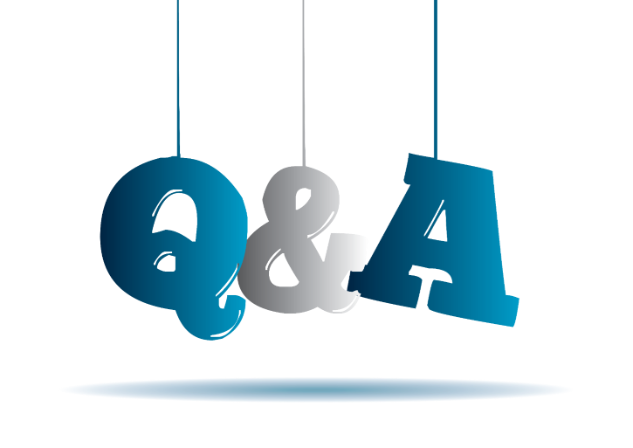 Local Agency Systems Support Office
at LCFF@cde.ca.gov
68